6.BILI SMO
U KNJIŽNICI FRANJEVAČKOG SAMOSTANA SV. KRIŽA U OSIJEKU25. listopada 2014.
Studenti I. i II. godine diplomskog studija Hrvatskog jezika i književnosti posjetili su, u sklopu kolegija Molitvenici, knjižnicu franjevačkog samostana i crkvu Sv. Križa u Osijeku.
Jednoga hladnog listopadskoga jutra studenti Filozofskoga fakulteta okupili su se na Trgu sv.
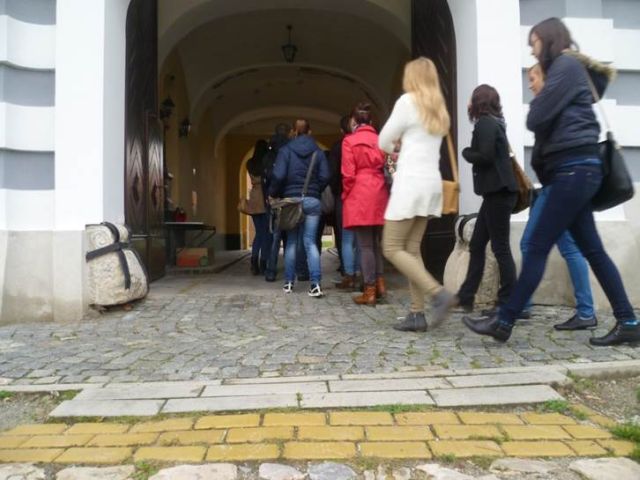 Trojstva u osječkoj Tvrđi i uputili prema franjevačkom samostanu i crkvi Sv. Križa.  
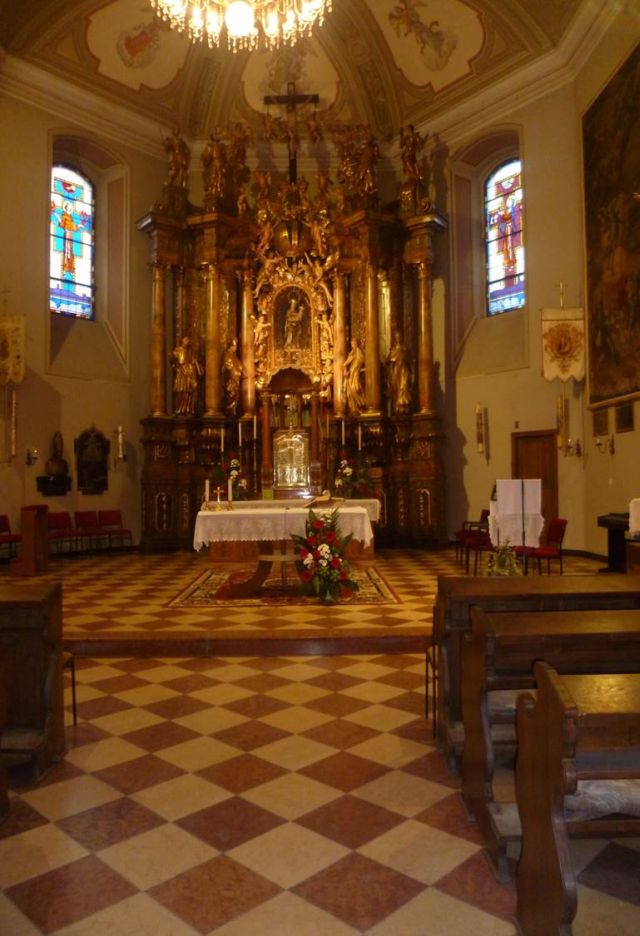 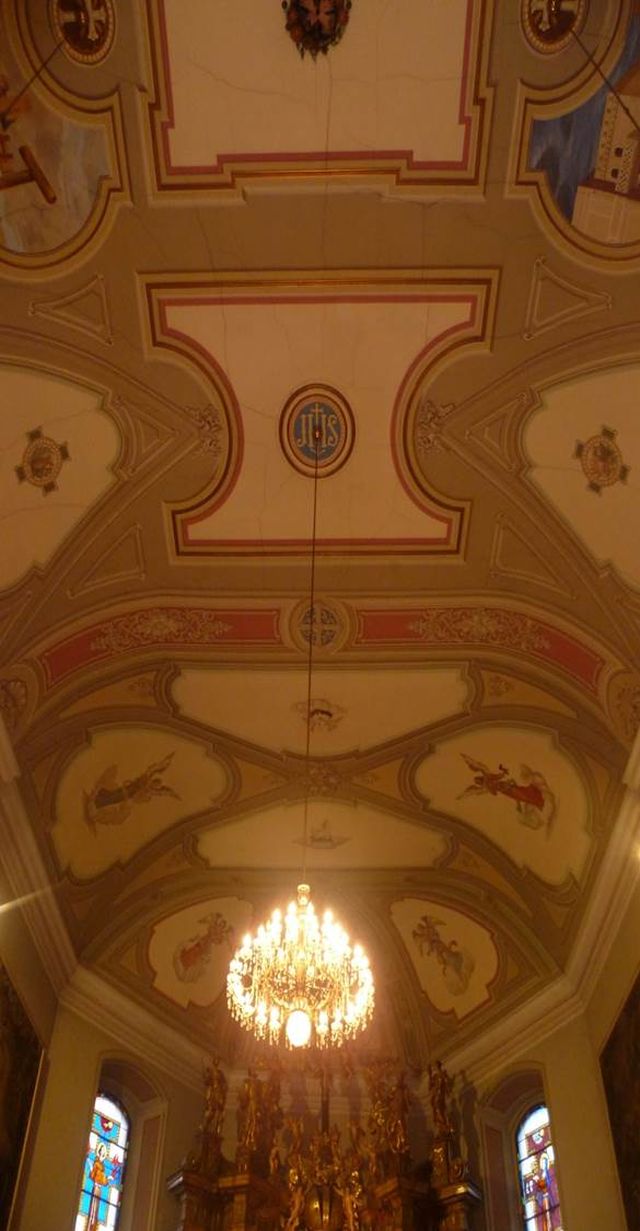 Nakon obilaska unutrašnjosti crkve studenti su se uputili u knjižnicu...
...koja na prvi pogled sve ljubitelje stare knjige ostavlja bez daha. 
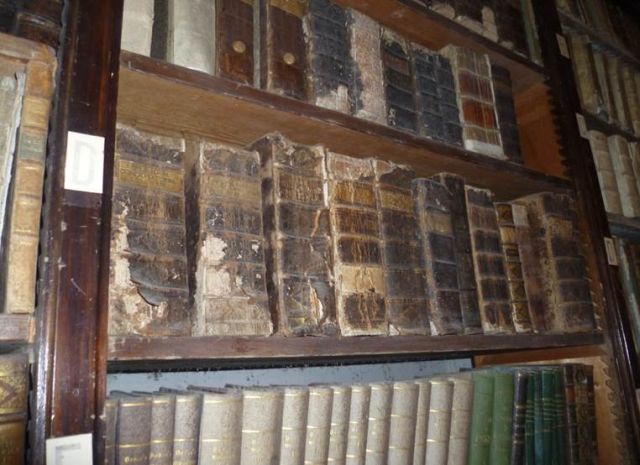 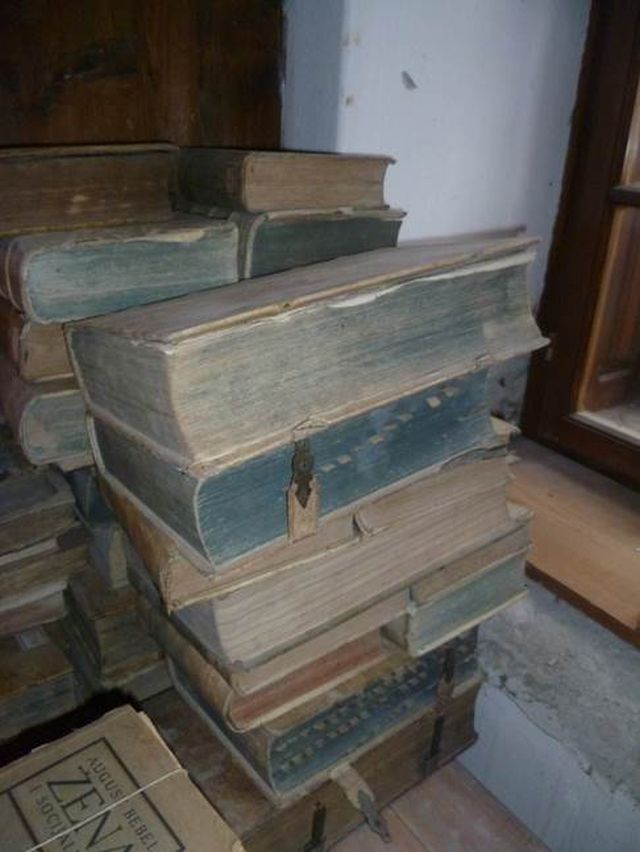 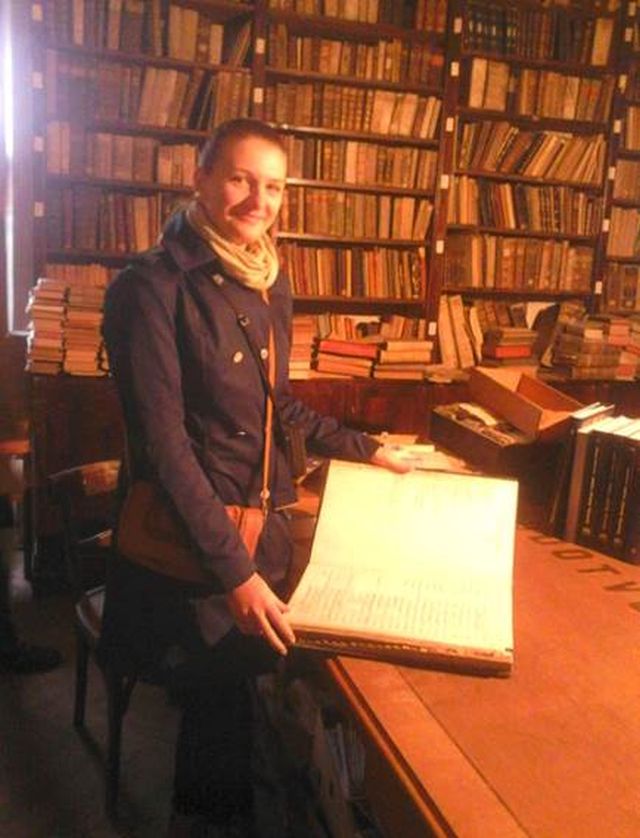 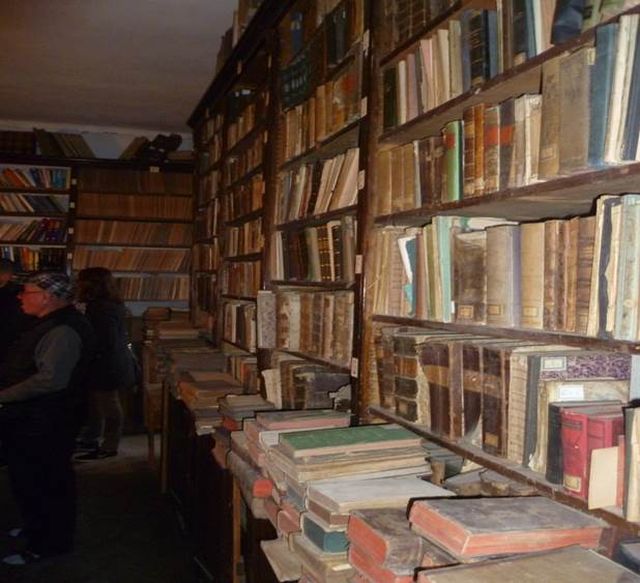 Knjižnica obiluje knjigama koje (nažalost) nikada nisu pronašle svoga čitatelja. Na slici je vidljiva jedna takva knjiga čije stranice nikada nisu razrezane.
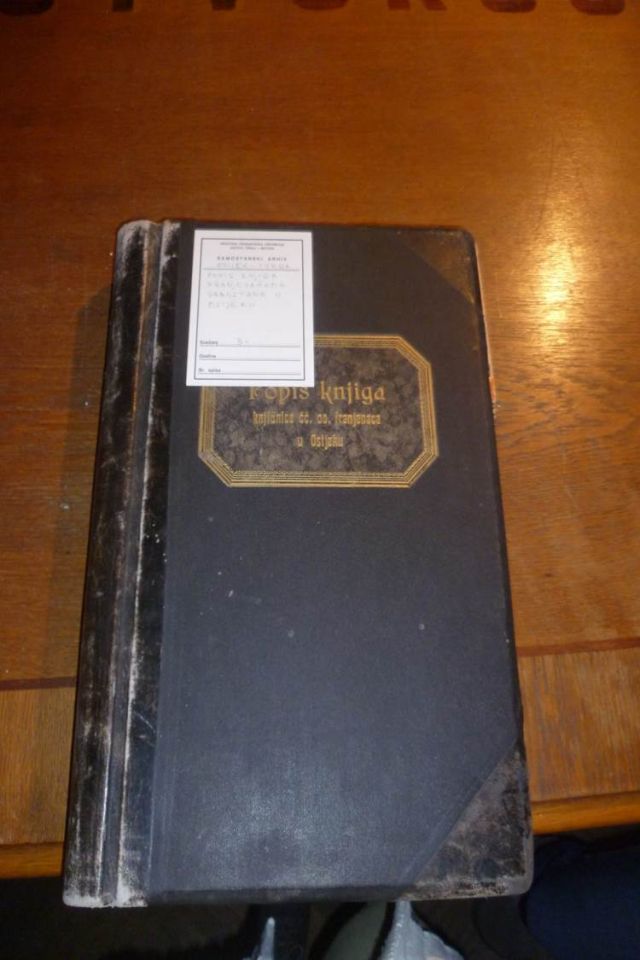 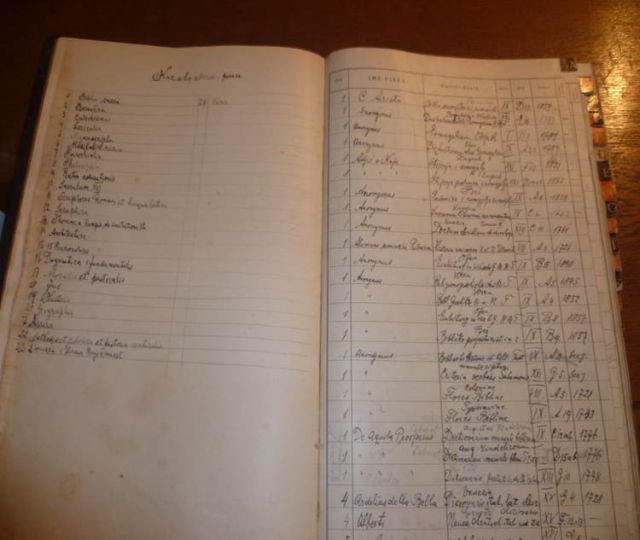 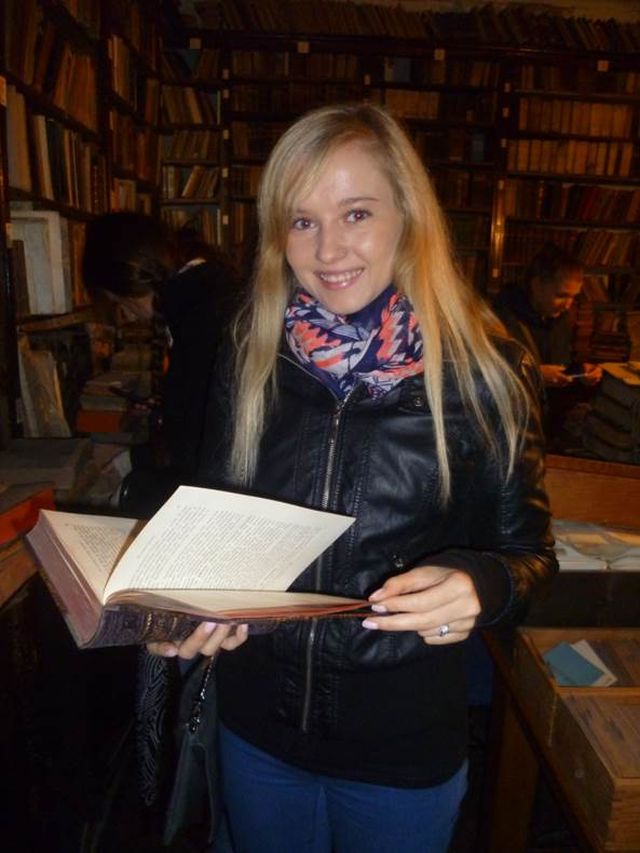